National Water Model Forecast for Harvey
Hurricane Florence Forecast
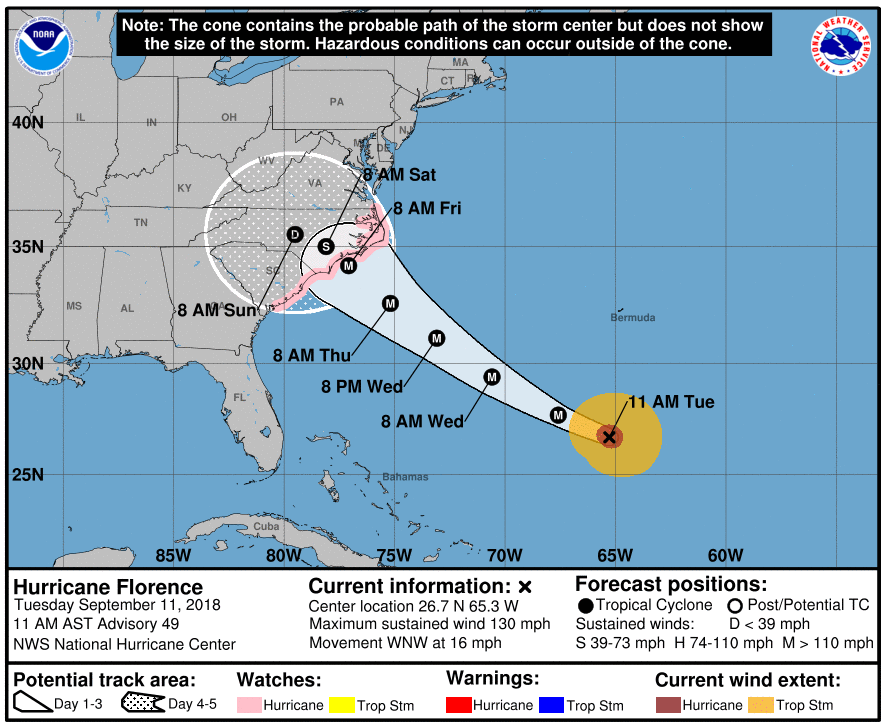 As of Tuesday 11 September 2018, 12:10PM
Hurricane Florence Forecastas of 11AM Weds 12 Sept 2018
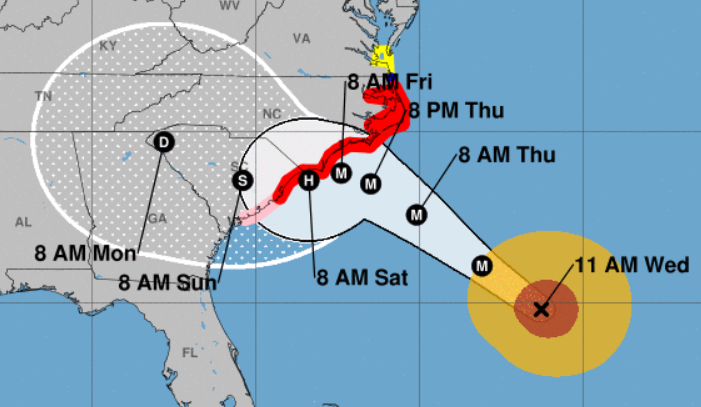 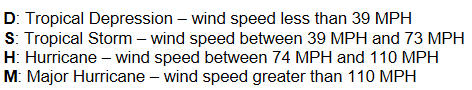 Source: National Hurricane Center
https://www.nhc.noaa.gov/
Hurricane Florence Forecast
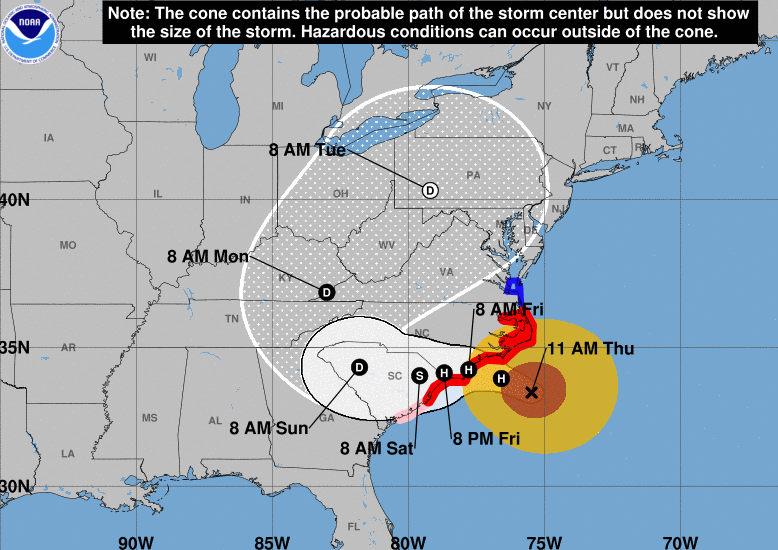 As of Thursday 13 September 2018, 12:10PM
National Water Model Forecasts for Carolina Coast
http://water.noaa.gov/map
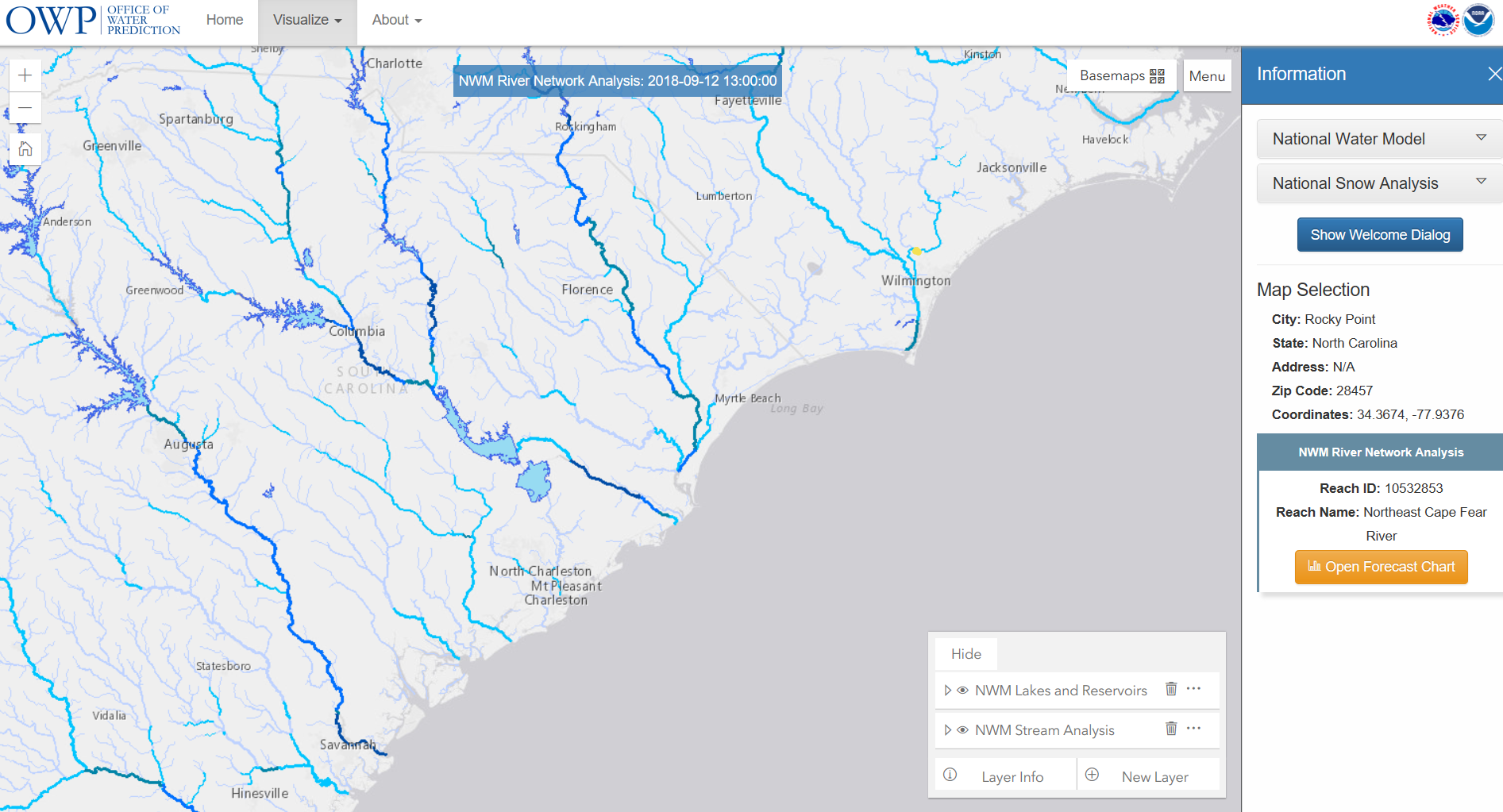 River Discharge Forecast from Florence
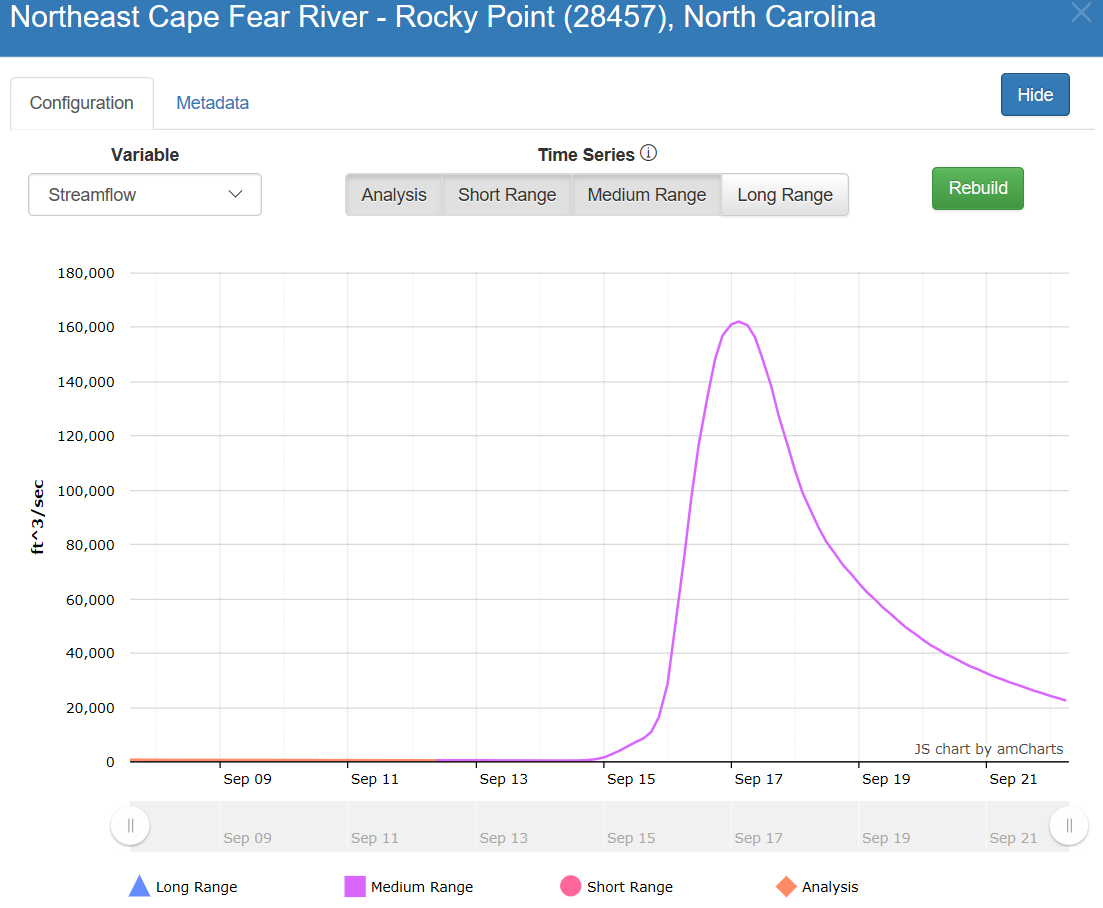 River Discharge
(cubic feet per second)
160,000 cfs 
on Sunday evening
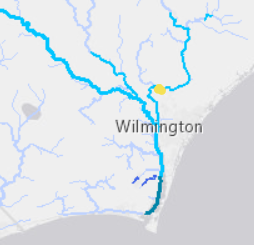 Wed
Thu
Fri
Sat
Sun
Mon
Forecast as of Weds Sept 12 at 8 AM
National Water Model Streamflow Anomaly MapMedium Range Forecast (10 days ahead)
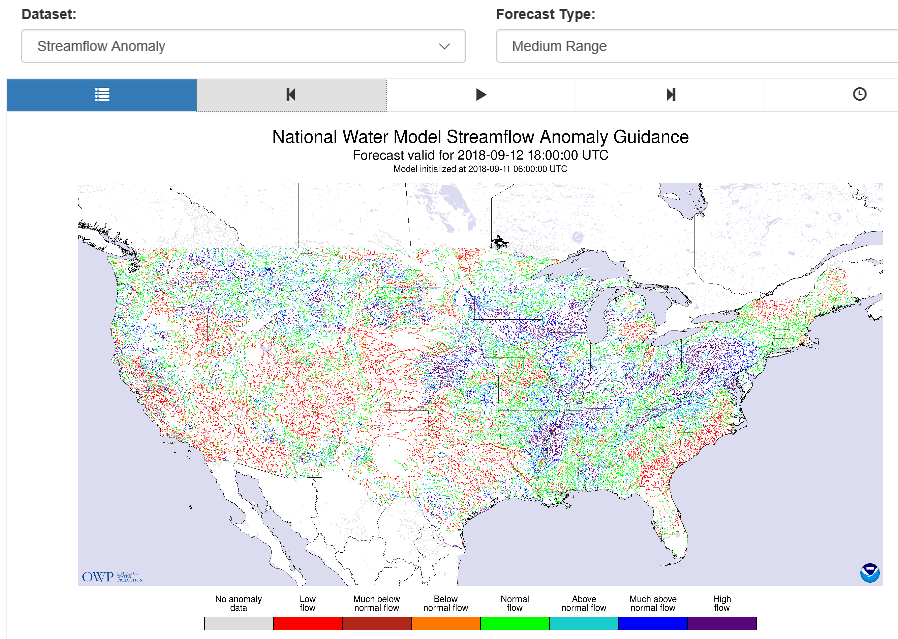 http://water.noaa.gov/tools/nwm-image-viewer#iv-app-wrapper
National Water Model Anomaly MapMedium range forecast
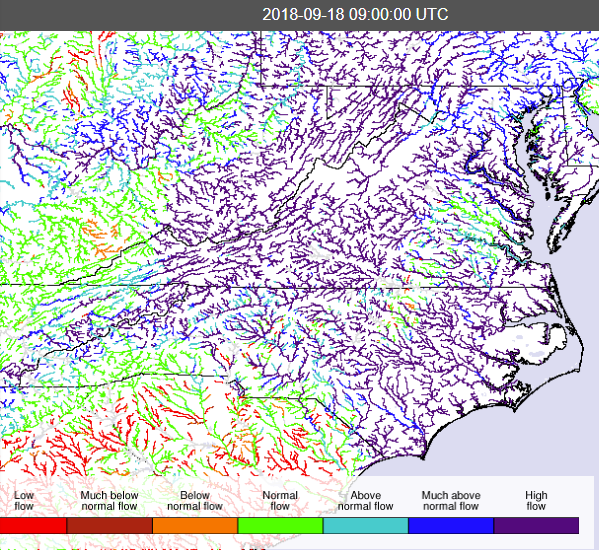 http://water.noaa.gov/tools/nwm-image-viewer#iv-app-wrapper